Elektronická  učebnice - II. stupeň              Základní škola Děčín VI, Na Stráni 879/2  – příspěvková organizace                                	        Anglický jazyk
15.1 Countability of nouns, food and drink
(Počitatelnost podstatných jmen, jídlo, pití)
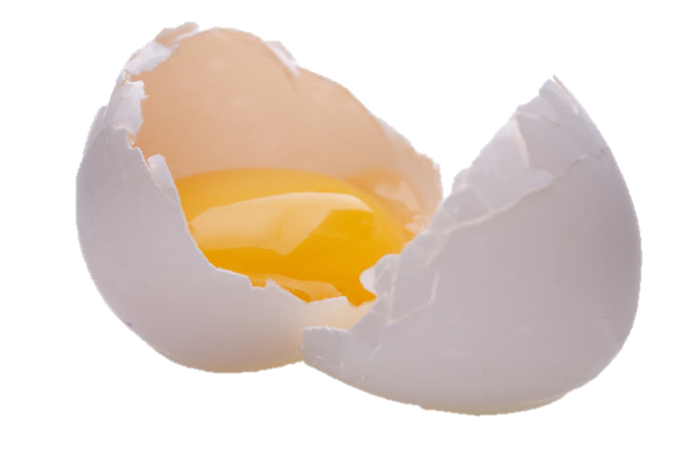 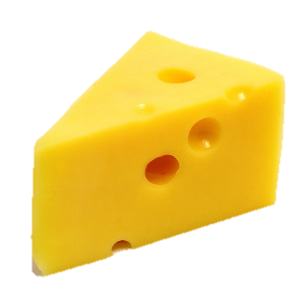 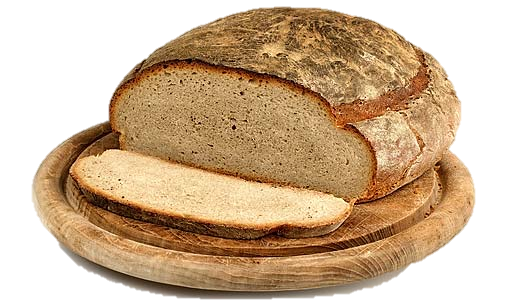 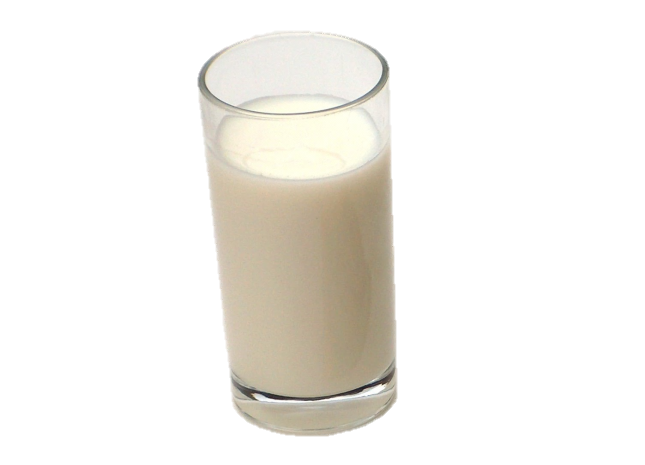 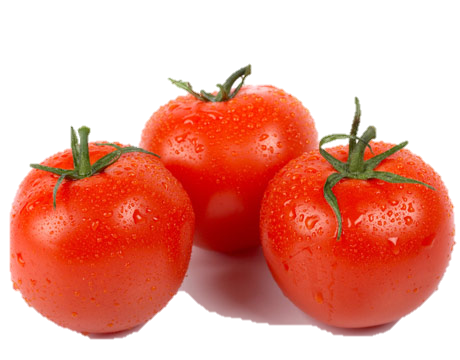 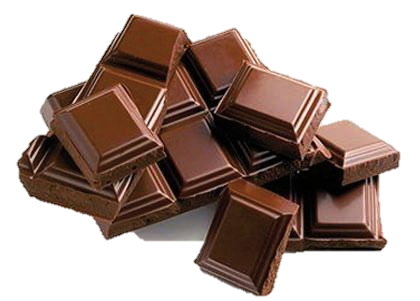 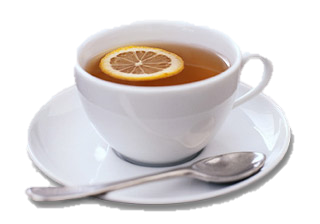 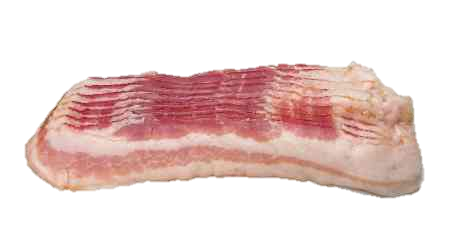 What is the difference between the nouns?
Autor: Mgr. Michaela Kaplanová
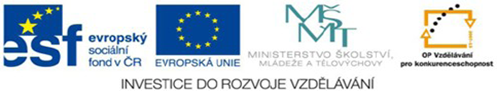 Elektronická  učebnice - II. stupeň              Základní škola Děčín VI, Na Stráni 879/2  – příspěvková organizace                                	        Anglický jazyk
15.2 What do we already know?

1. We know the ARTICLES:

                            only for singular nouns                   also for plural nouns


2. We know some FOOD and DRINK words:

                             


3. We know PLURAL forms of nouns: 


4. We can use SOME and ANY with countable nouns
A/AN
THE
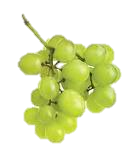 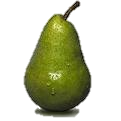 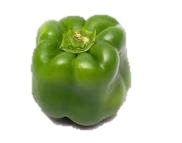 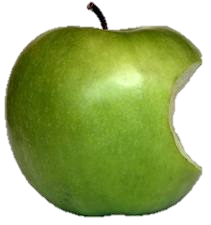 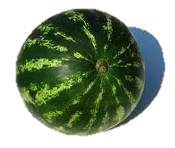 a dog  x  two dogs
a sheep  x two sheep
a brother  x  two brothers
Elektronická  učebnice - II. stupeň              Základní škola Děčín VI, Na Stráni 879/2  – příspěvková organizace                                	        Anglický jazyk
15.3 New terms
SINGULAR – jednotné číslo
PLURAL – množné číslo
cereal
tuna
jam
yoghurt
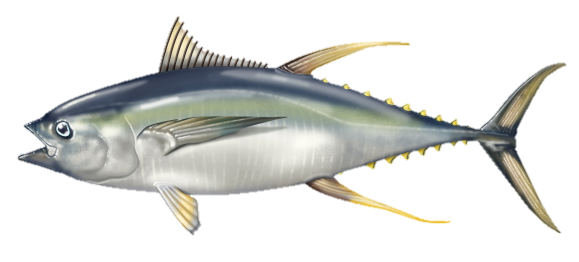 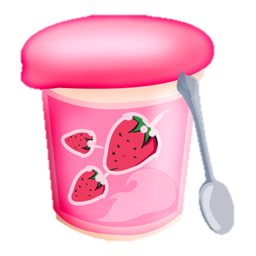 fizzy drinks
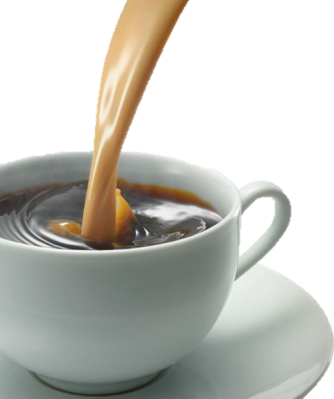 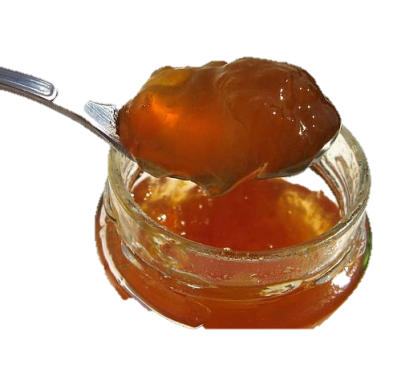 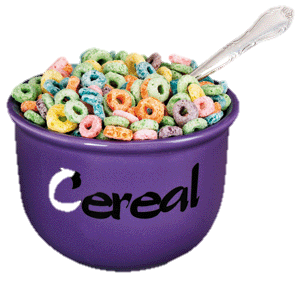 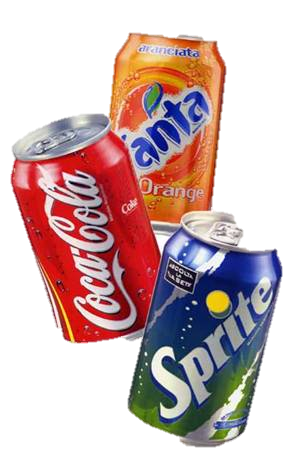 coffee
mayonnaise
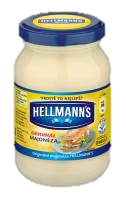 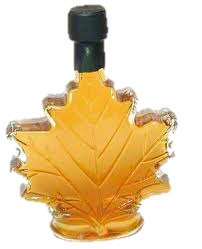 pastries
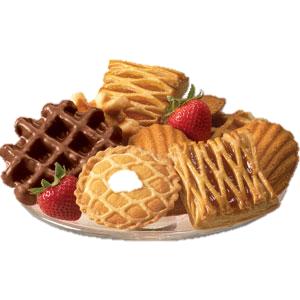 maple syrup
peanuts
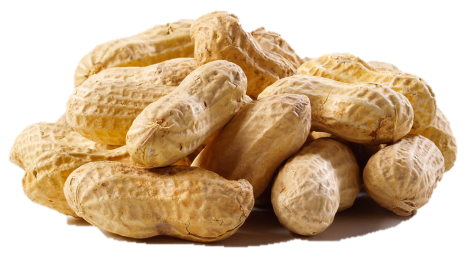 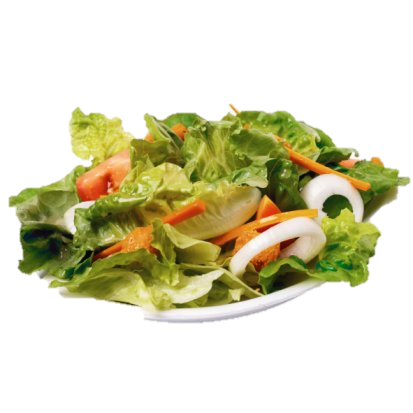 salad
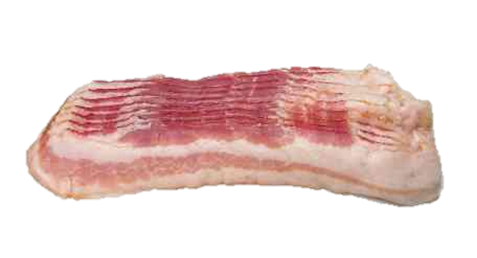 salami
bacon
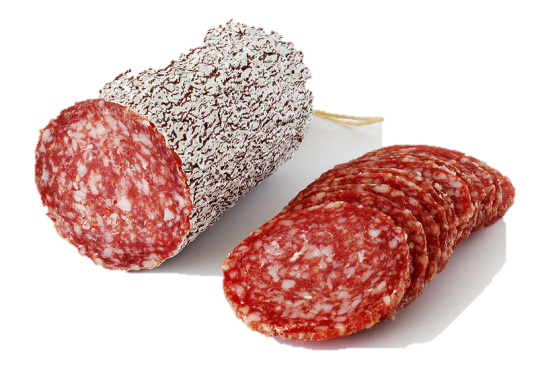 waffles
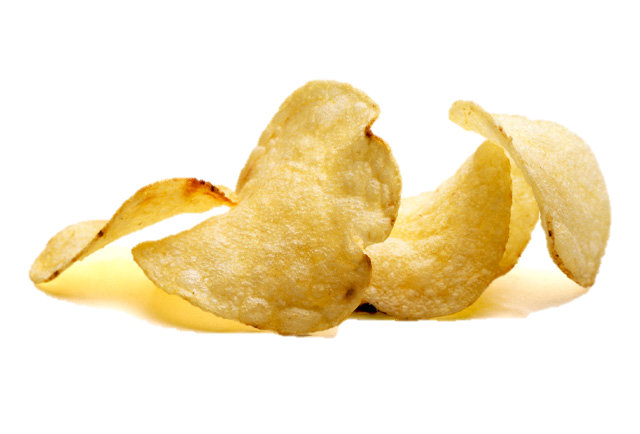 crisps
pancakes
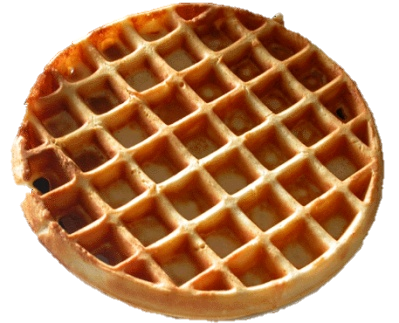 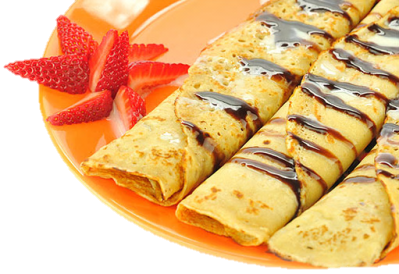 Elektronická  učebnice - II. stupeň              Základní škola Děčín VI, Na Stráni 879/2  – příspěvková organizace                                	        Anglický jazyk
15.4 Countable and uncountable nouns
COUNTABLE NOUNS
things, people or animals that we can count
they have a plural
in the singular we use A/AN
in the plural, we can use SOME or a NUMBER
in questions and negatives we use ANY
to ask about the quantity we use HOW MANY
UNCOUNTABLE NOUNS
we can´t count them
they don´t have a plural
we can´t use A/AN with them
we use SOME in + sentences
in questions and negatives we use ANY
to ask about the quantity we use HOW MUCH
cheese
meat
a sweet
milk
a hamburger
a pancake
fruit
a banana
juice
an egg
butter
a pear
a biscuit
water
rice
an orange
ham
bread
a sandwich
Elektronická  učebnice - II. stupeň              Základní škola Děčín VI, Na Stráni 879/2  – příspěvková organizace                                	        Anglický jazyk
15.5 Exercises
2. Write C for countable and U for uncountable: 
time - book - sugar - milk - pen - hair - chair - meat - butter - pencil - bread - jam - friend - finger - flour - apple - oil - car - salt - house - cheese - rice - tea - game - tomatoe - cream - honey - carrot
1. Choose How  much or How many:
a)  ___________ cheese do you buy?
b) ___________ books are there in your bag?
c) ___________ films did Tom see last week?
d) ___________ money do you spend every week?
e) ___________ friends does Linda have?
f) ___________ sugar do we need?
g) ___________ tomatoes are there in the fridge?
h) ___________ meat are you going to buy?
i) ___________ milk did you drink yesterday?
j) ___________ apples do you see?
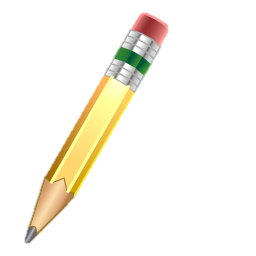 Source: http://www.englishexercises.org
3. Choose a, an, some or any: 
a) It is ____ dog. b) Have you got ____  friends? c) I buy ____ milk.
d) Linda has not got ____  pets. e) There is ____  orange on the table. 
f) Tim eats ____  cheese every day.
g) We don't have ____  bread. h) My brother found ____  money. i) My sister found ____  pen.
j) Do you have ____  eggs? k) There are ____ students in the classroom. l) Is there ____  pencil on the desk?
Elektronická  učebnice - II. stupeň              Základní škola Děčín VI, Na Stráni 879/2  – příspěvková organizace                                	        Anglický jazyk
15.6 Something more difficult
What should you eat to be healthy? Name as many food words from the food pyramid as you can.
What do you usually eat every day?
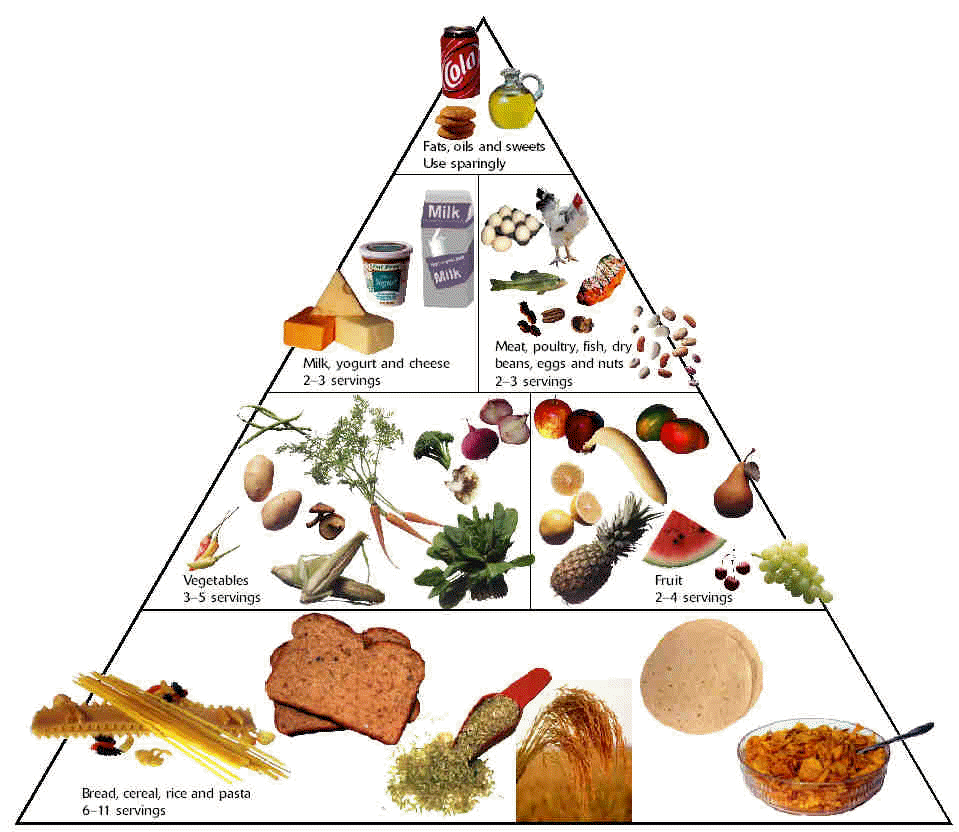 Can you explain these words?
VEGAN
VEGETARIAN
OBESE
SKINNY
GOURMET
ALCOHOLIC
HUNGRY
FULL
Elektronická  učebnice - II. stupeň              Základní škola Děčín VI, Na Stráni 879/2  – příspěvková organizace                                	        Anglický jazyk
15.7 CLIL – Are you a good cook?
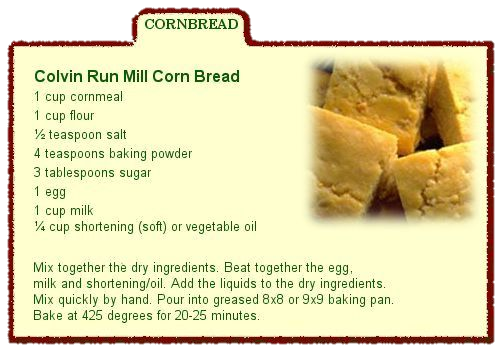 How many countable and uncountable nouns can you find in the recipe?
Write your own recipe for your favourite food.
Elektronická  učebnice - II. stupeň              Základní škola Děčín VI, Na Stráni 879/2  – příspěvková organizace                                	        Anglický jazyk
15.8 Test
With uncountable nouns we can´t use:
a/an
some
any
the


2.   Find the countable words:
wine, water
air, meat
fruit, rice
lemon, bun
3. Find the incorrect expression:
How many people…?
How many sugar…?
How much mayonnaise..?
How much bacon…?


4. Which couple doesn´t fit together (CxU)?
juice, tomato
ham, tuna
apple, pear
carrot, egg
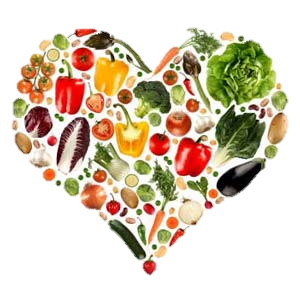 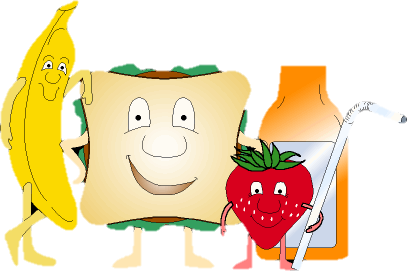 Correct answers: 1a, 2d, 3b, 4a
Elektronická  učebnice - II. stupeň              Základní škola Děčín VI, Na Stráni 879/2  – příspěvková organizace                                	        Anglický jazyk
15.9 Zdroje, citace
http://fahrizal-blog.blogspot.com/2011/06/food-pyramid-in-spanish.html
http://likemeat.wordpress.com/2006/11/25/hands-out-on-the-block/
http://diet-style-fashion.blog.cz/1108/food-23-srpna-prace-odpocinek
http://potatosandwich.wordpress.com/2011/01/20/crisps-rehab-day-5/
http://excerptz.com/2011/04/16/electric-waffle-iron-buyers-guide/
Elektronická  učebnice - II. stupeň              Základní škola Děčín VI, Na Stráni 879/2  – příspěvková organizace                                	        Anglický jazyk
15.10 Anotace